Stephanie Powers Kurtz
Veltek Associates, Inc. 
Southwest territory sales manager
Background
Artificial disc replacement (ADR)
career
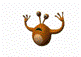 Humans are the #1 source of contamination
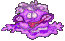 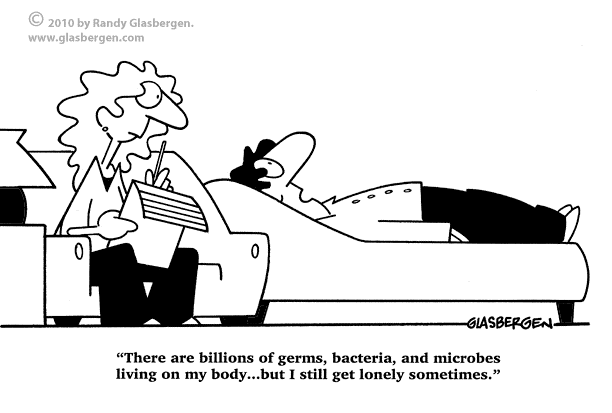 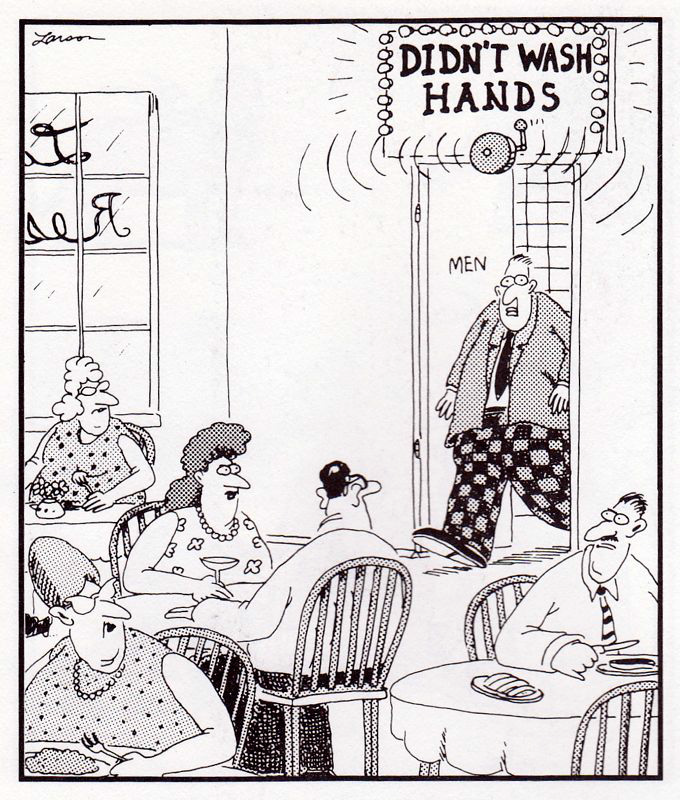 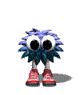 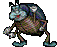 Veltek Associates, Inc.
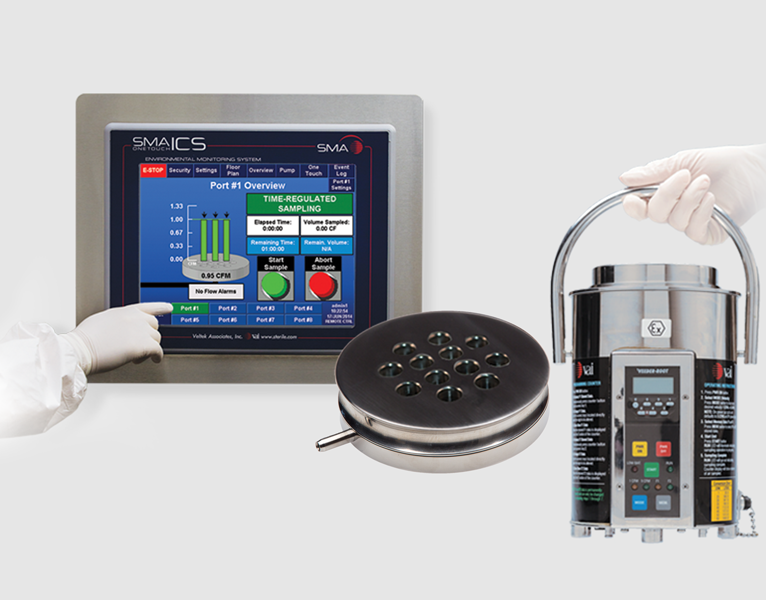 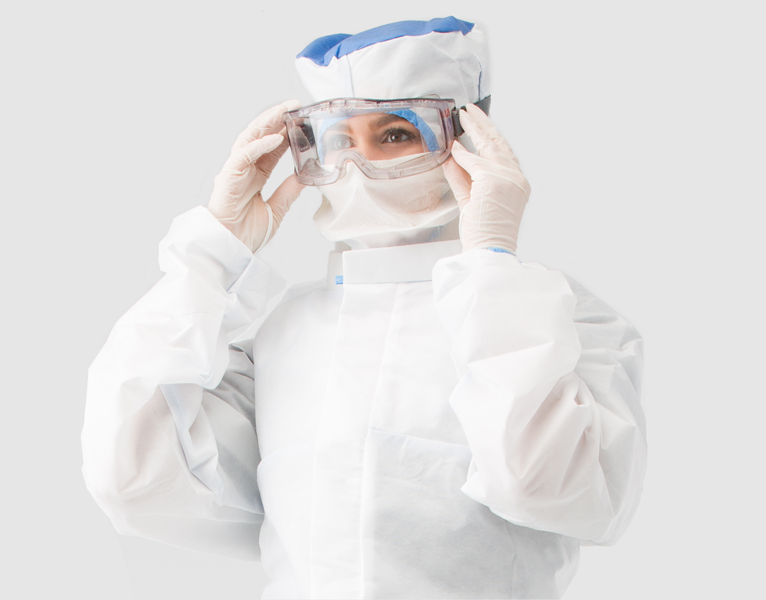 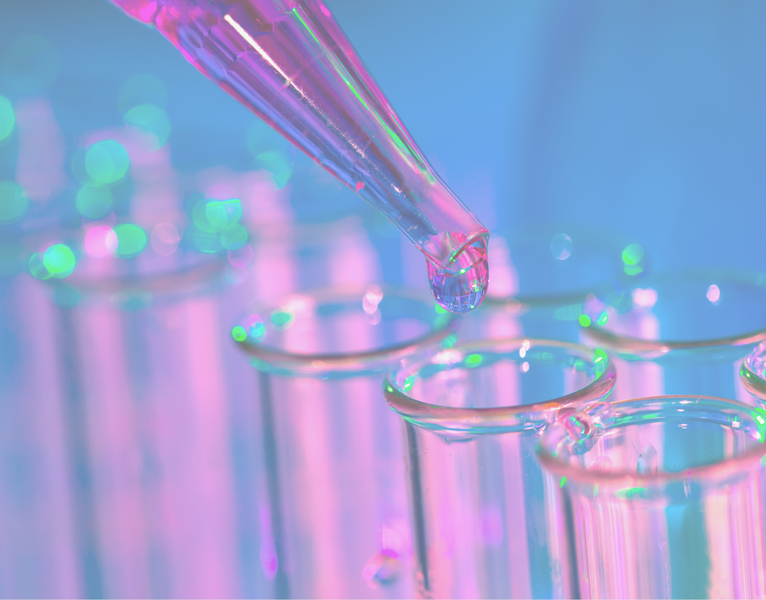 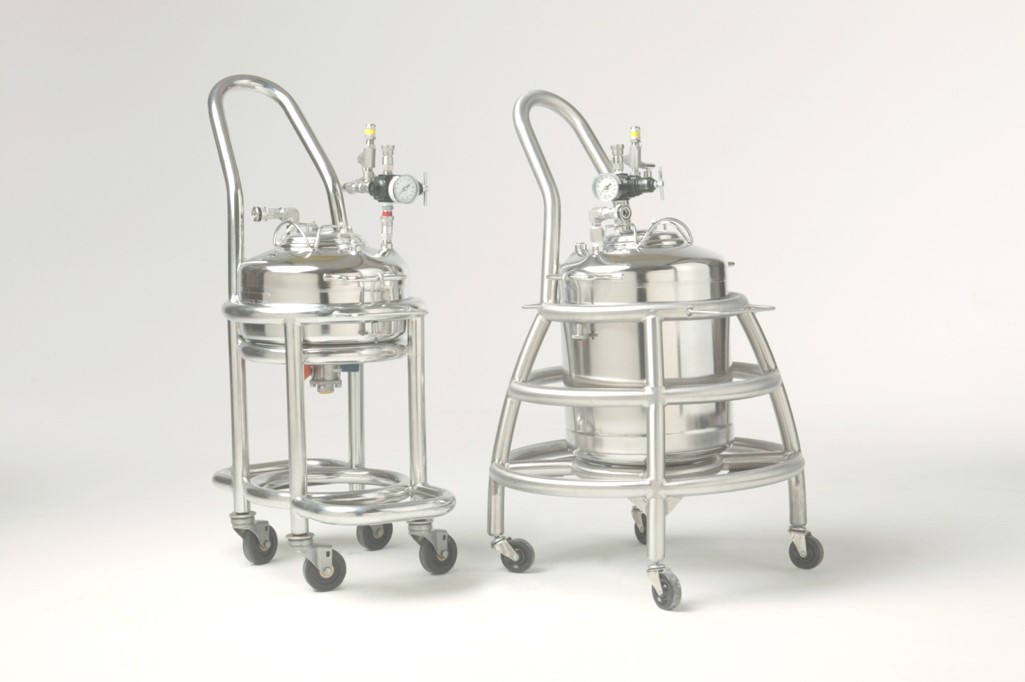 Sterile manufacturing
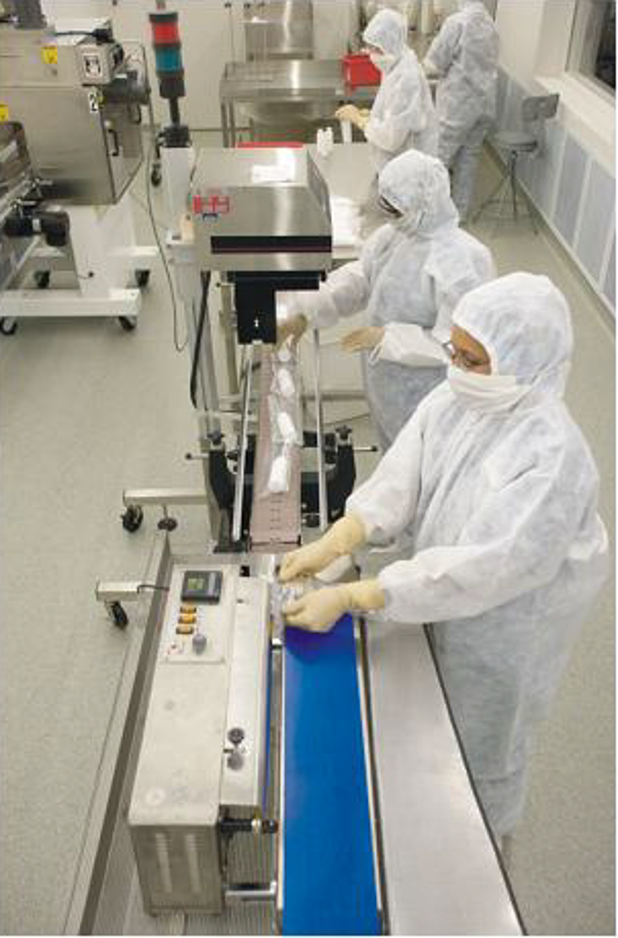 Sales role
Education
Support 
Service
relationships
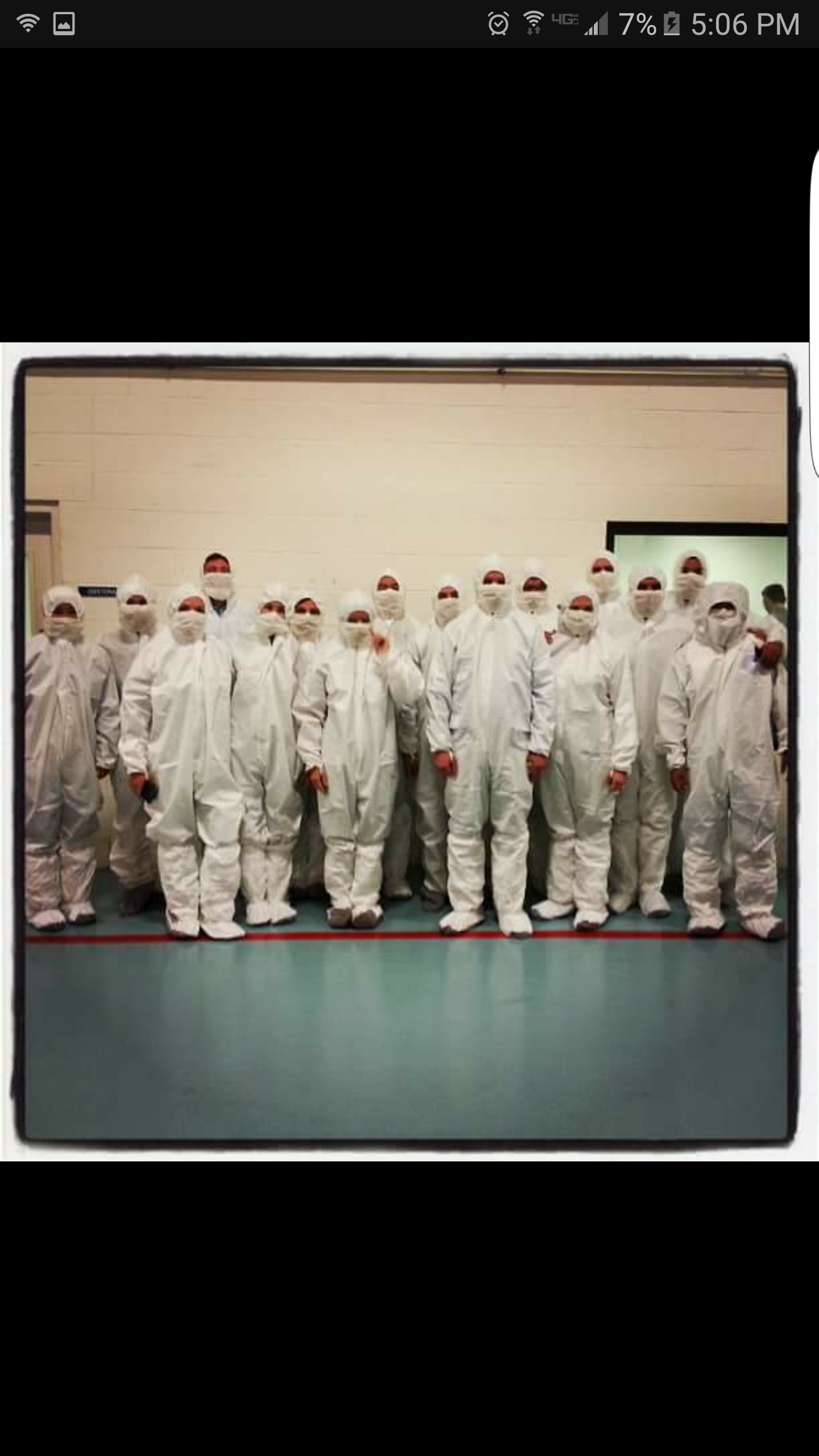 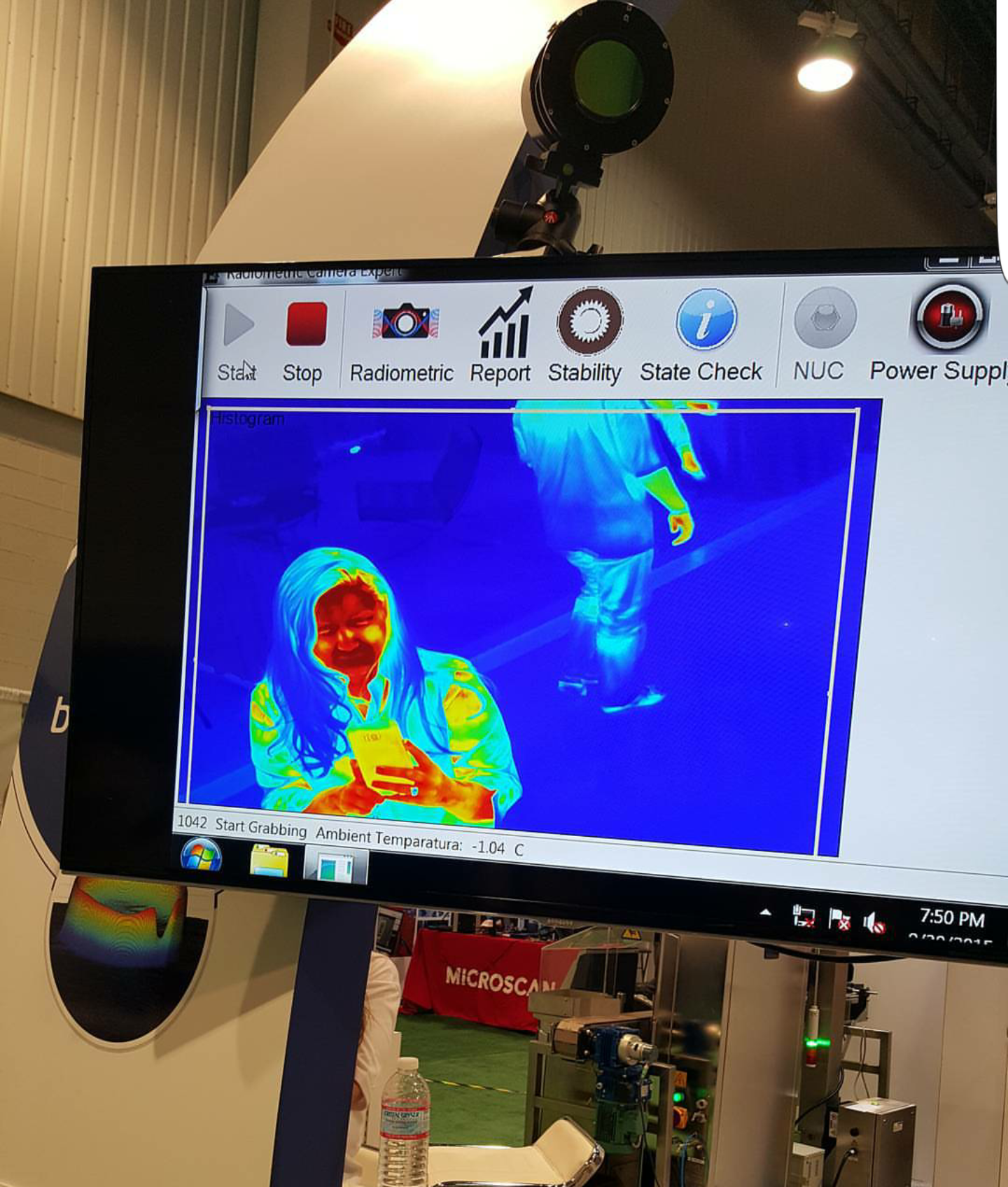 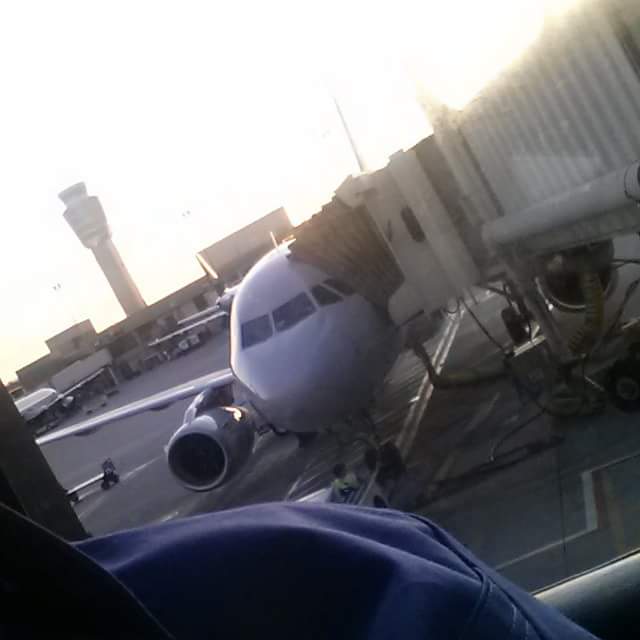 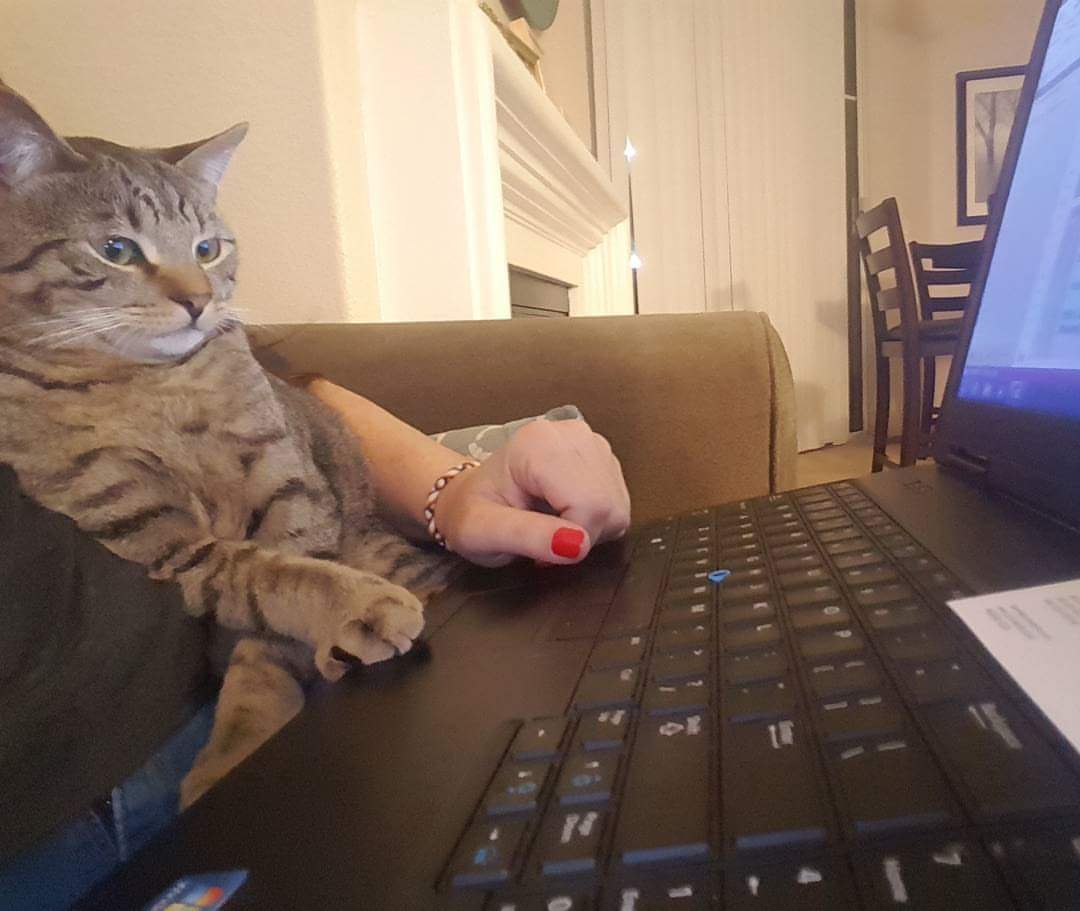 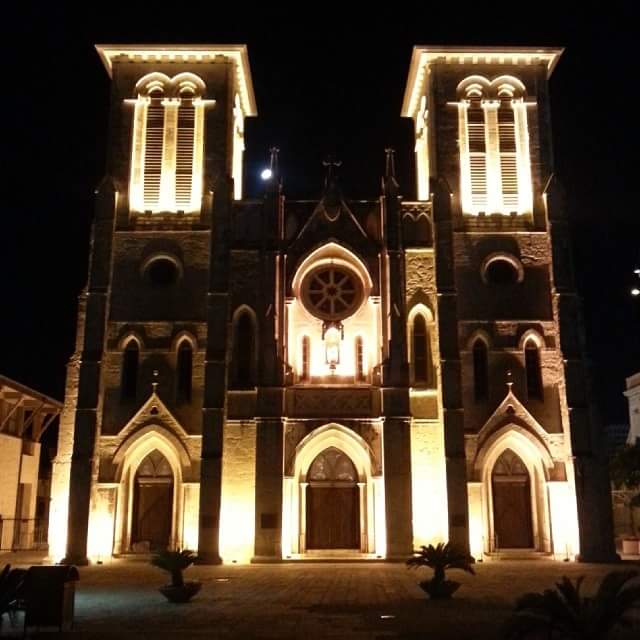 activity
Questions???